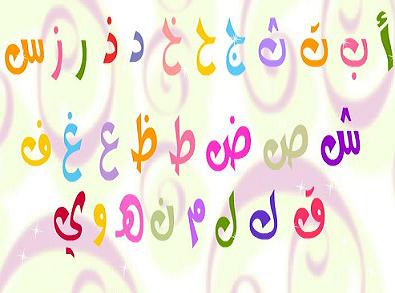 تعليم الحروف
للطفولة المبكرة
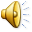 أ
أسد
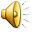 ب
بطة
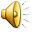 ت
تمساح
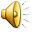 ث
ثعلب
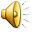 ج
جمل
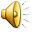 ح
حلزون
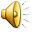 خ
خروف
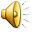 د
دب
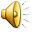 ذ
ذبابة
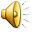 ر
راكون
ز
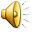 زرافة
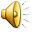 س
سمك
ش
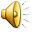 شبل
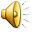 ص
صقر
ض
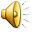 ضفدع
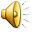 ط
طاؤوس
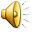 ظ
ظبي
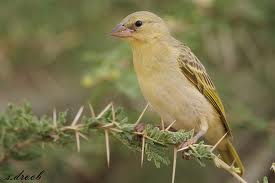 ع
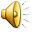 عصفور
غ
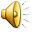 غراب
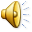 ف
فراشة
ق
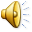 قرد
ك
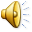 كلب
ل
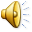 لقلق
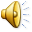 م
مهر
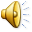 ن
نمر
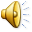 ه
هدهد
و
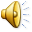 وحيد القرن
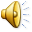 ي
يمامة